Инвестиционный проект медицинского кабинета с оборудованием ORMED
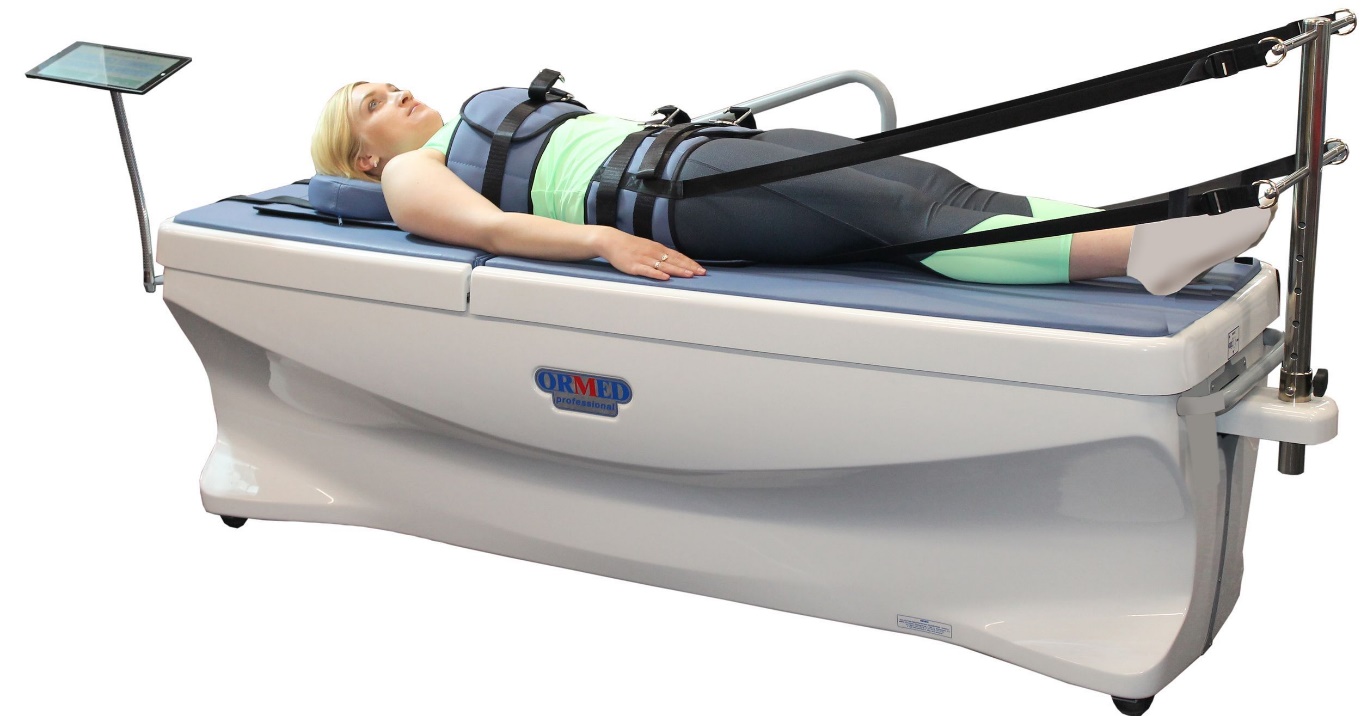 2019 г
Концепция инвестиционного проекта
Календарный план запуска
Для запуска медицинского кабинета с двумя аппаратами ORMED (тракционный и для кинезотерапии) потребуется порядка 1,66 млн. руб. Из них на покупку оборудования приходится 790,2 тыс. руб., на ремонт помещения – 300 тыс. руб., на рекламу – 100 тыс. руб. Проект можно запустить за 2 месяца. Требуемая площадь помещения составит 35 м2.
Требования к помещению
Для открытия кабинета потребуется арендовать помещение площадью 30-40 м2.
В среднем стоимость аренды такого помещения составляет от 30 до 50 тыс. руб. в месяц.
Требования к помещению:
Естественное освещение;
Наличие у окон форточек и защиты от солнечных лучей (жалюзи);
Наличие настенных и переносных светильников;
Холодная и горячая вода;
Ежемесячная генеральная уборка;
Ежегодный косметический ремонт.
Лицензирование
Для открытия медицинского кабинета требуется лицензия на осуществление медицинской деятельности, выдаваемая Федеральной службой по надзору в области здравоохранения. Множество организаций оказывают помощь в получении лицензии. Медицинская лицензия «под ключ» стоит от 15 до 30 тыс. руб.
Регистрация юридического лица – ООО, стоимость регистрации «под ключ» - от 10 до 20 тыс. руб.
Регистрация юридического адреса – от 10 до 20 тыс. руб.
Аудит и заключения СЭС и Госпожнадзора «под ключ» – от 10 до 20 тыс. руб.
Оборудование ORMED
Сочетает в себе все лучшие качества зарубежного оборудования.
Имеет массажные ролики (что есть не во всех аналогах).
Высокотехнологичный комплекс по лечению спины.
Стоимость от 430 до 450 тыс. руб. (что существенно ниже стоимости аналогов).
Собственный сервис и 12 месяцев гарантии на оборудование.
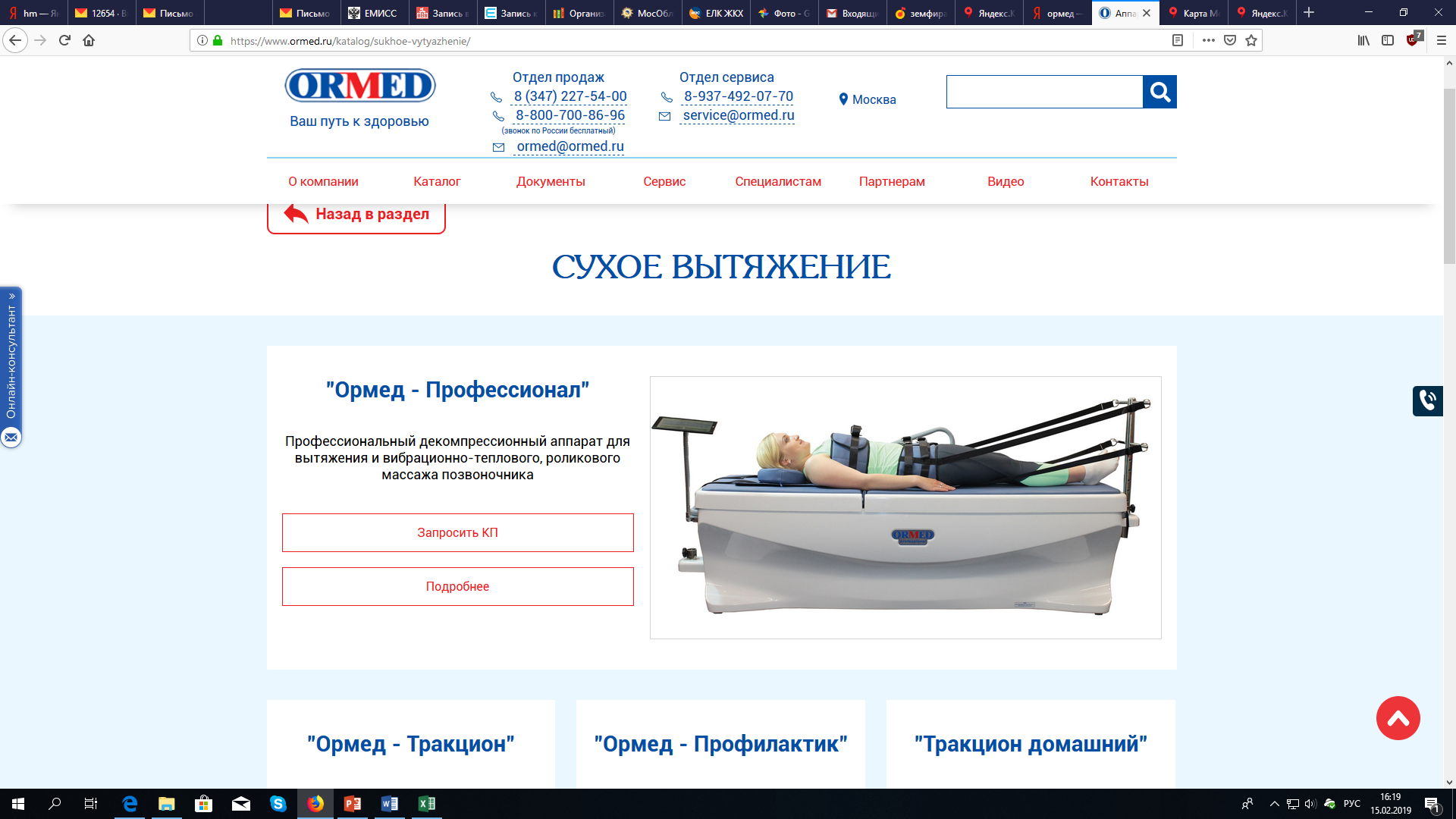 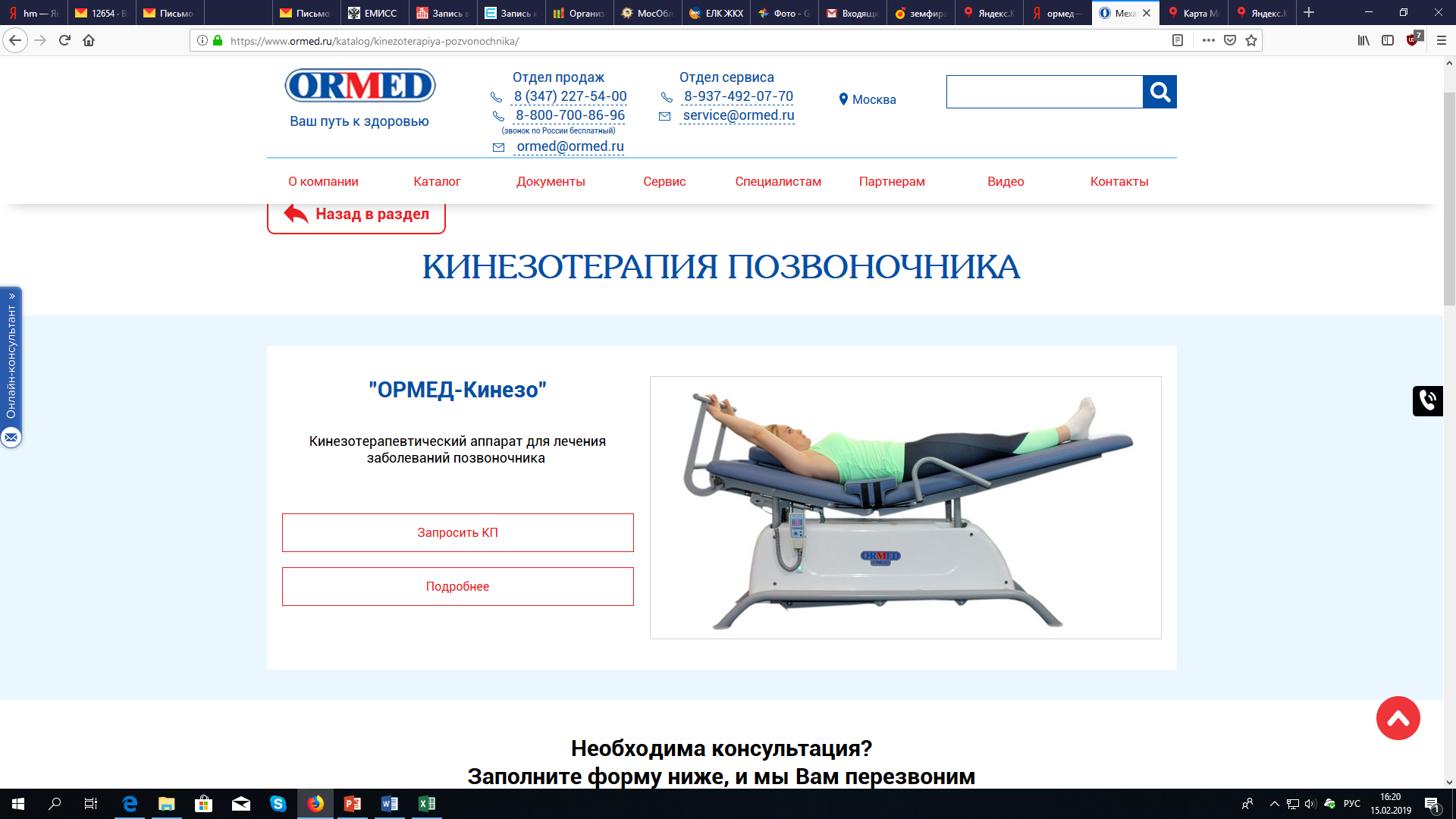 Анализ доходов
Доходы формируют:
Процедуры на аппарате «Ормед-профессионал»
Процедуры на аппарате «Ормед-кинезо»
Консультации врача
Врач работает 3 дня в неделю по 8 часов.
Количество консультаций в день – 16, в месяц - 192.
Количество процедур на каждом аппарате – 12 в день или 288 в месяц (24 дня в месяц).
Стоимость каждой процедуры и консультации – 1000 руб.
Структура поступлений: 
От консультаций врача 25% или 1,2 млн. в год.
От аппаратов – 37,5% и 37,5% или по 1,77 млн. в год (с каждого).
На диаграммах представлена структура поступлений по проекту в год.
Анализ доходов
Для рынка характерна сезонность – спад спроса в летние месяцы, что отражает загрузка кабинета.
Объем продаж в летние месяцы составит порядка 300 тыс. руб., в осенне-зимний период – 450-500 тыс. руб.
Годовой доход – 4,7 млн. руб.
На диаграммах представлена динамика поступлений кабинета с учетом фактора сезонности спроса.
Анализ операционных расходов
Для функционирования кабинета необходимо:
Арендовать помещение свободного назначения площадью 30-40 м2, арендная плата составит порядка 42 тыс. руб. в месяц.
Нанять персонал: 1 врача, 2 медсестер и 1 менеджера по работе с клиентами, фонд заработной платы составит 137,5 тыс. руб. в месяц (с отчислениями в фонды).
Предусмотреть затраты на расходные материалы в размере 1% от выручки, а также прочие расходы в размере 5% от выручки.
Предусмотреть хозяйственные расходы в размере 2 000  руб. в месяц.
Предусмотреть расходы на телефон/интернет в размере 2 000 руб. и расходы на бухгалтерию (аутсорсинг) в размере 2 000 руб. в месяц.
Предусмотреть расходы на маркетинг и рекламу в размере 40 000 руб. в месяц.
Предусмотреть уплату налогов по ЕНВД.
Анализ операционных расходов
На долю заработной платы приходится 51% расходов
На маркетинг и рекламу – 185%
На аренду помещения – 15%
На налоги – 13%.
На диаграммах представлена структура расходов по проекту в год.
Средние ежемесячные расходы составят 270 тыс. руб.,
Среднегодовой объем расходов – 3,3 млн.
На диаграммах представлена динамика расходов в год с учетом загрузки кабинета.
Финансовые показатели проекта
Рентабельность продаж (отношение денежного потока к доходам) составит 31%, что является достаточно высоким показателем эффективности данного проекта.

EBITDA (выручка за вычетом всех расходов) составит 1,9 млн. в год.
Ежегодные доходы по проекту составят 4,7млн. руб.
Ежегодные расходы по проекту составят 2,8 млн. руб.
Ежегодные налоги составят 424 тыс. руб.
Ежегодный денежный поток составит 1,5 млн. руб.
Денежный поток с 1 процедуры – 312 руб.
Денежный поток
Денежный поток по проекту складывается из доходов по операционной деятельности – 4,7 млн. в год.
Из доходов по операционной деятельности вычитаются расходы по операционной деятельности – 2,8 млн. в год.
Так же вычитаются налоги – 0,424 млн. в год.
Получаем денежный поток по операционной деятельности 1,5 млн. руб. в год.
В расчетах денежного потока для инвестора по проекту в целом также учитываются инвестиционные вложения, что отражено на диаграмме ниже.
Денежный поток в первый год составит -577 тыс. руб., во второй – 916 тыс. то есть, вложения инвестора окупаются за первые 16 месяцев.
За первые 5 лет суммарный денежный поток по проекту составит 5,4 млн. руб.
Финансовые показатели проекта
На диаграммах представлена динамика прибыли до вычета налогов при различной загрузке проекта в %. При 20% загрузке прибыль равна 0.
Точка безубыточности достигается при загрузке в 32% от максимума, что является очень хорошим показателем. 
Модель кабинета считалась при минимальной загрузке в 40% - в весенне-летний период, 50% в осенне-зимний период. 
Это означает, что проект медицинского кабинета устойчив к повышению затрат на 60 тыс. руб. в месяц в весенне-летний период, и на 135 тыс. руб. в месяц в осенне-зимний период. То есть даже если расходы в весенне-летнее время увеличить на 20% - модель будет устойчива, в зимнее время устойчивость по расходам составляет 55%.
Анализ рынка: коммерческая медицина
Отрасль: медицина, в том числе коммерческая медицина
Регион: Россия
Характеристики рынка
Объем российского рынка медицинских услуг в 2018 году составил порядка 648,7 млрд. руб., что на 10% больше, чем в 2017 году. В целом российский рынок медицинских услуг демонстрирует положительную динамику с 2005 года.
Рынок российской частной медицины до 2019 года будет расти в среднем на 5,9%, в основном за счет легального сегмента. 
Коммерческая медицина сегодня занимает почти треть медицинского рынка или 216 млрд. руб.
Анализ рынка: целевая аудитория
Целевая аудитория проекта – люди трудоспособного возраста и люди старше трудоспособного возраста.
Согласно среднему варианту прогноза, численность населения России к 2036 году составит 144 010 800 человек, из них людей трудоспособного возраста 78 289 400 человек или 54,3%, людей старше трудоспособного возраста – 43 306 700 человек или 30,1%.
Анализ рынка: доходы населения
Уровень среднедушевых доходов населения в 2018 году составил 32 635 руб., что на 4% больше, чем в 2017 году (в 2017 году рост составил 1,2% по отношению к 2016 году). Данная тенденция положительно сказывается на рынке платных медицинских услуг.
Анализ рынка: болезни ОДА
Болезни опорно-двигательного аппарата (ОДА)
Различными болезнями опорно-двигательного аппарата страдает 80% населения. Причем большинство – трудоспособного возраста: от 30 до 50 лет.
Общая динамика болезней опорно-двигательного аппарата в России с конца 20 века возрастает с каждым десятилетием приблизительно на 30%.
Если в советское время остеохондроз диагностировался у 8% населения, то сейчас им страдает почти 10% россиян.
Анализ рынка: болезни ОДА
Анализ рынка: методы лечения ОДА
Лечебная физкультура (в том числе кинезитерапия) является основным методом лечения заболеваний позвоночника, остеохондроза, грыж позвоночника и других. 
Тракция (вытяжение) позвоночника - эффективный метод лечения спины, устраняющий болевой синдром, возникающий при заболеваниях позвоночника. 
Комплексный подход к лечению дает максимальный шанс на успех и полное выздоровление!
Анализ рынка: основные форматы клиник по лечению позвоночника
Анализ рынка: сравнение стоимости оборудования и процедур на нем
Сравнение стоимости оборудования
Оборудование по проекту является самым доступным на рынке, не уступает по качествам импортному оборудованию. Аналогов ORMED по той же цене на рынке нет!
Стоимость процедуры на оборудовании ORMED – на уровне среднерыночной.
Резюме проекта
Для открытия кабинета по лечению спины на аппаратах ORMED потребуется вложить 1,66 млн. руб., на покупку самих аппаратов приходится 790 тыс. руб.
С учетом сезонности спроса на медицинские услуги, объем выручки за год составит 4,7 млн. руб.
Объем ежегодных расходов составит 2,8 млн. руб., налогов – 424 тыс. руб.
Денежный поток составит 1,5 млн. руб.
Проект окупается за 1,33 года.
Рентабельность продаж составит 31,3%.
Точка безубыточности составит 32%. 
Данные показатели свидетельствуют о высокой эффективности проекта для инвестора.
* - более детальная информация по финансовым показателям представлена в финансовой модели.
Выводы
Концепция проекта:
Данным проектом предполагается открытие медицинского кабинета с аппаратами «Ормед-профессионал» и «Ормед-кинезо».
Преимущества данного оборудования по отношению к аналогам:
Сочетает в себе все лучшие качества зарубежного оборудования.
Имеет массажные ролики (что есть не во всех аналогах).
Высокотехнологичный комплекс по лечению спины.
Стоимость от 430 до 450 тыс. руб. (что существенно ниже стоимости аналогов).
Собственный сервис и 12 месяцев гарантии на оборудование.
Для открытия кабинета необходимо арендовать помещение площадью 30-40 кв.м и закупить аппараты ORMED на сумму 790 тыс. руб.
Общий объем инвестиций в проект составит 1,66 млн. руб.
Операционная деятельность (доходы и расходы):
Поступления по проекту будут складываться из процедур на аппаратах ORMED и консультаций врача, стоимость одной процедуры – 1000 руб., стоимость консультации – 1000 руб.
Персонал по проекту – 1 врач, 2 медсестры и 1 менеджер по работе с клиентами, фонд оплаты труда 137,6 тыс. руб. в месяц.
Для медицинского рынка характерна сезонность, которая отражена в плане продаж. Ежегодный доход составит 4,7 млн. руб.
При реализации проекта необходимо предусмотреть следующие статьи текущих расходов: аренда, маркетинг и реклама, заработная плата, расходные материалы и хозяйственные расходы, бухгалтерия, связь, налоги.
Ежегодные расходы проекта составят 2,8 млн. руб.
Результаты:
При вышеперечисленных условиях ежегодный денежный поток по проекту составит 1,5 млн. руб.
Срок окупаемости проекта – 1,33 года (16 месяцев).
Точка безубыточности – 32%.
Выводы
Актуальность инвестиций с точки зрения рынка:
С точки зрения рынка данный проект эффективен по причине растущего спроса на услуги коммерческой медицины в сфере лечения опорно-двигательного аппарата. Это связано с тем, что:
Различными болезнями опорно-двигательного аппарата страдает 80% населения. Причем большинство – трудоспособного возраста: от 30 до 50 лет.
Общая динамика болезней опорно-двигательного аппарата в России с конца 20 века возрастает с каждым десятилетием приблизительно на 30%.
Рынок коммерческой медицины демонстрирует стабильный рост за последние несколько лет, его объем составляет 216 млрд. руб. и стабильно увеличивается из года в год.
Целевая аудитория проекта – люди трудоспособного возраста и люди старше трудоспособного возраста, данная группа составляет 84,4% всего населения России.
В последнее десятилетие появляется все больше видов физиотерапии, направленной на восстановление ОДА.
Комплексный подход к лечению дает максимальный шанс на успех и полное выздоровление.
Тракция и кинезетерапия – новые прогрессивные методы в лечении позвоночника.

Сравнение бизнес моделей:
Можно выделить 4 основных формата клиник по лечению позвоночника:
Крупные федеральные медицинские центры с филиалами в регионах
Региональные сети и крупные клиники
Небольшие местные клиники
Кабинеты физиотерапии
Наиболее простым в реализации и наименее затратным в плане инвестиций является именно кабинет физиотерапии, рассмотренный в данном проекте.
Таким образом, проект не требует больших инвестиционных вложений, реализовать его возможно в любом городе с населением от 500 тыс. человек, окупается данный проект в течение одного года, после чего будет приносить инвестору стабильный ежегодный доход в размере 1,6 млн. руб.









* Более подробная информация о финансовых показателях представлена в финансовой модели.